Chap. 15 La réalisation des budgets prévisionnels 2. Les différents budgets
Le budget de trésorerie synthétise toutes les recettes et toutes les dépenses d’une période. Sa construction est souvent décomposée en sous-budgets.
Chap. 15 La réalisation des budgets prévisionnels 2. Les différents budgets
La construction d’un budget se fait en plusieurs étapes, interdépendantes.
Chap. 15 La réalisation des budgets prévisionnels 2. Les différents budgets
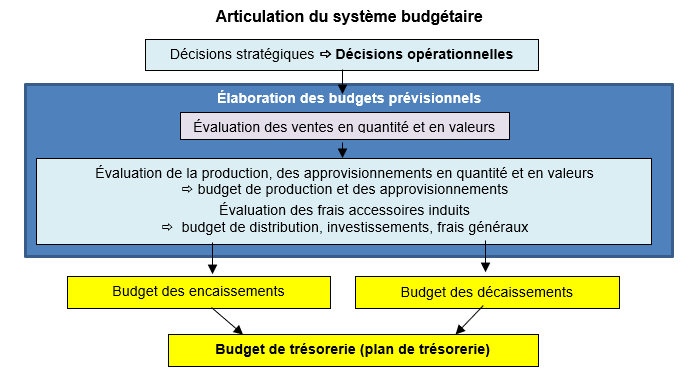